Système de pollinisation automatisé des fraises
Rencontre client 3
MYNK : FE34

Kelly Dalek Kazungu
Nadia Myriam Zorom
Mahmoud Qayem
Mamadou Racine Sy
Marc-Antoine Séguin
Yanis Ouattara
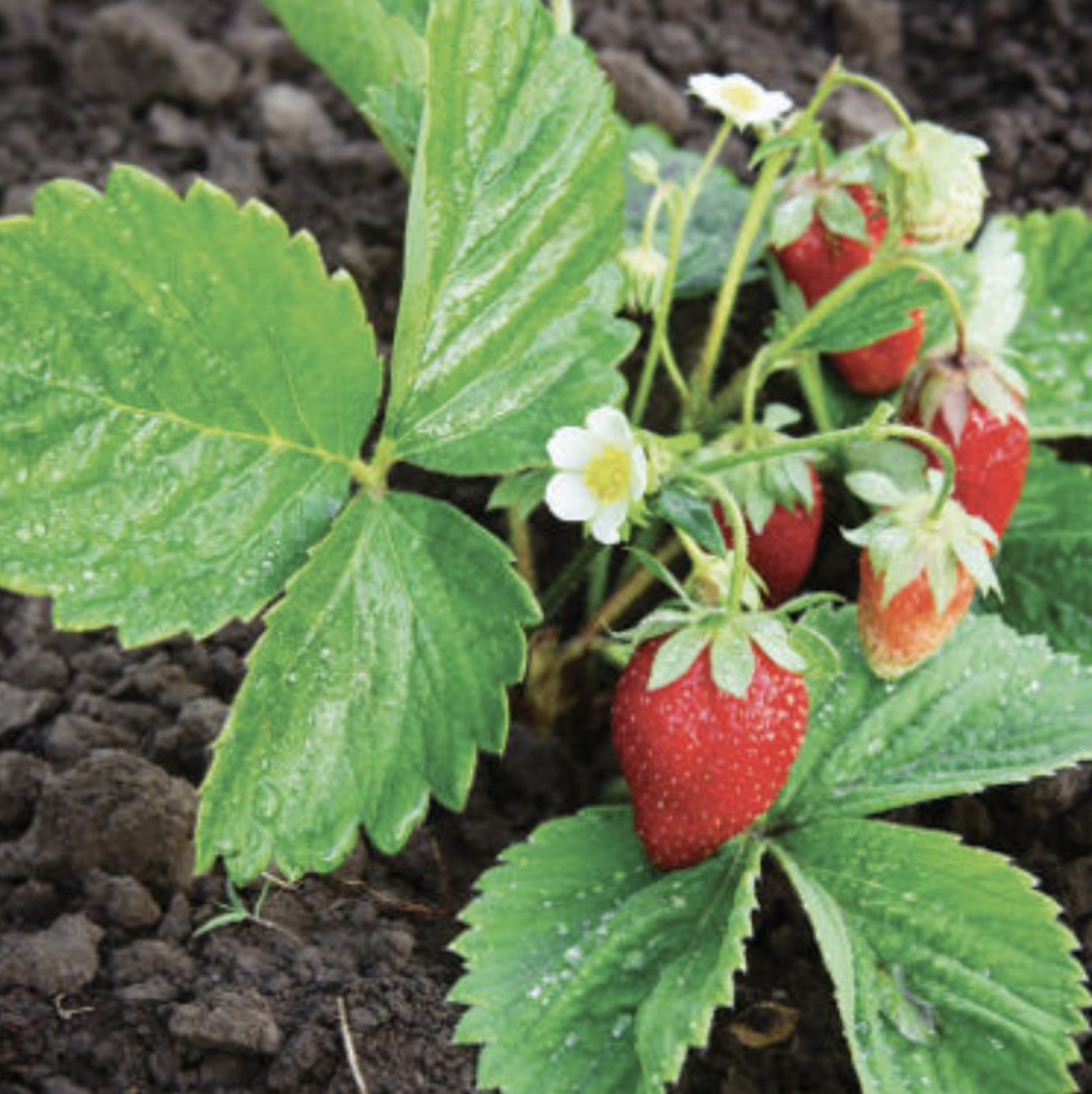 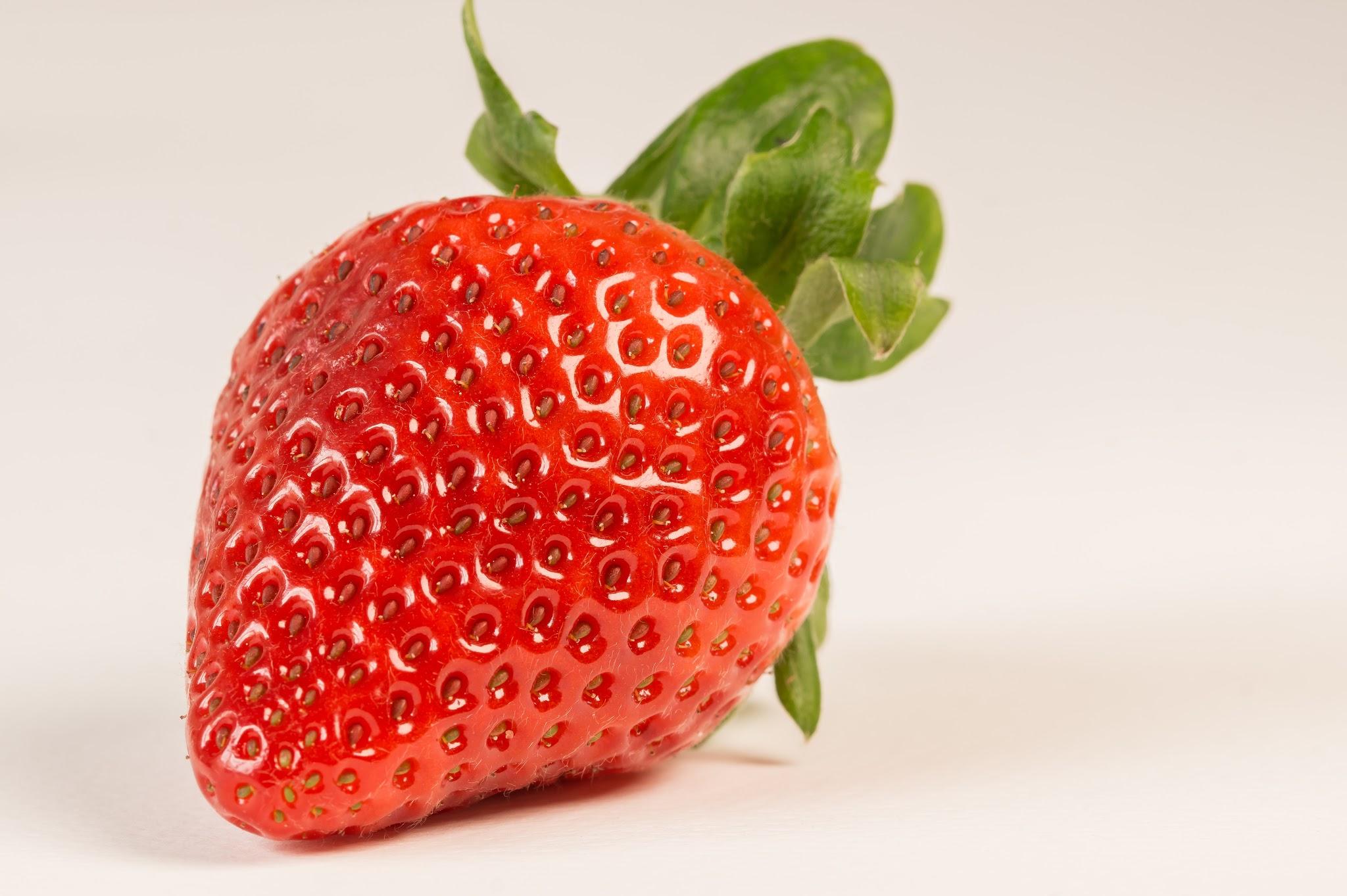 Agenda:

Introduction & Énoncé du problème de conception

Plan du projet

Présentation et aperçu de notre premier prototype

Présentation et aperçu de notre second prototype

Présentation et aperçu de notre prototype final

Conclusion

Discussion et Question
Énoncé du problème de conception
Construire un produit automatisé et ouvert au marché qui permet au client et à ces utilisateurs de produire efficacement et de manière soutenable des fraises à l’année longue.
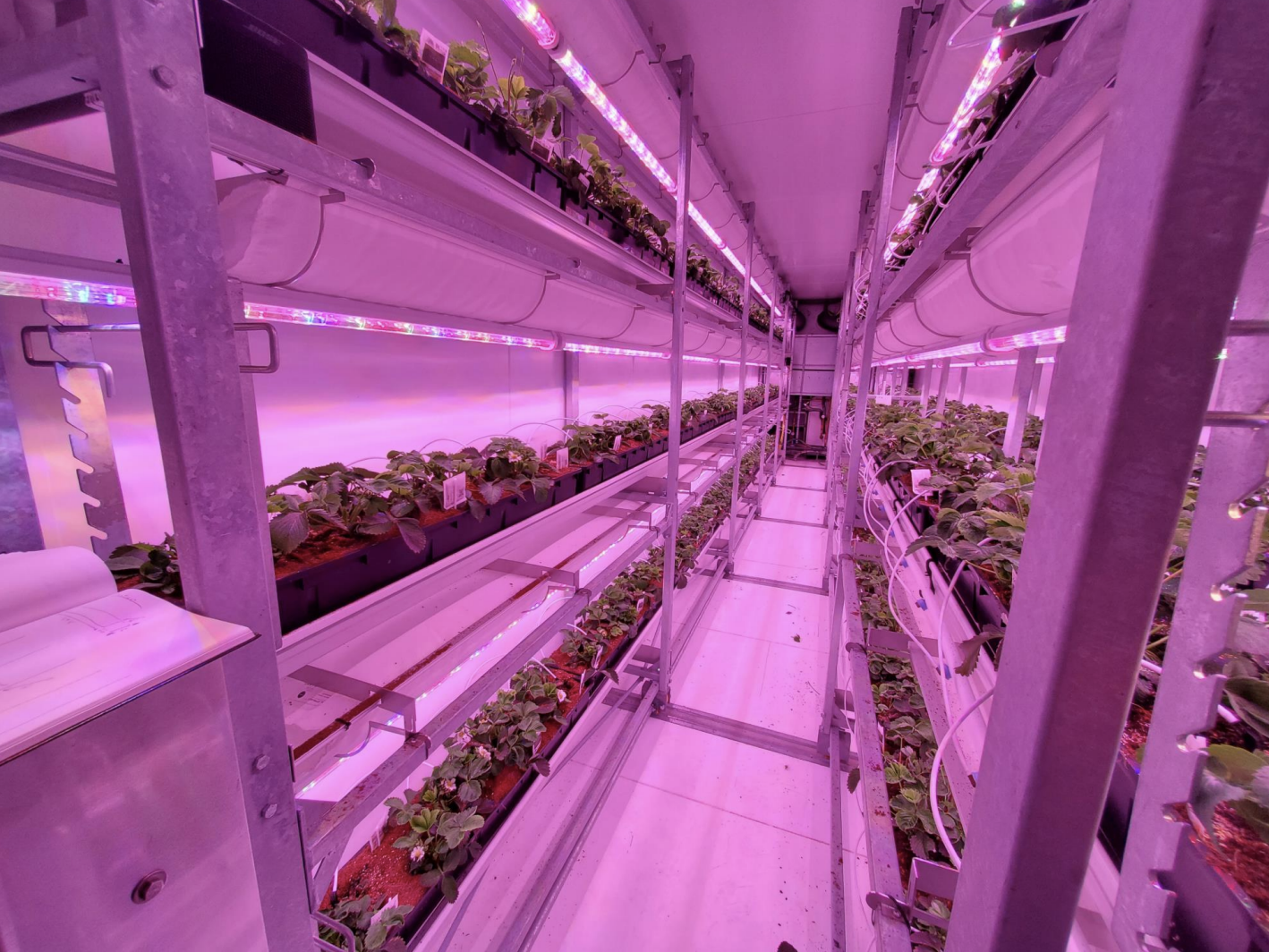 Source d’inspiration derrière l’idée de conception
L’image suivante représente un support à plantes, ce support est fait de tige et a comme but de guider la croissance de la plante. Nous avons donc pensé à envoyer une fréquence de vibration dans ces tige pour répliquer la vibration des bourdons et ainsi augmenter les chances que les stigmates de la plante soient pollinisées.
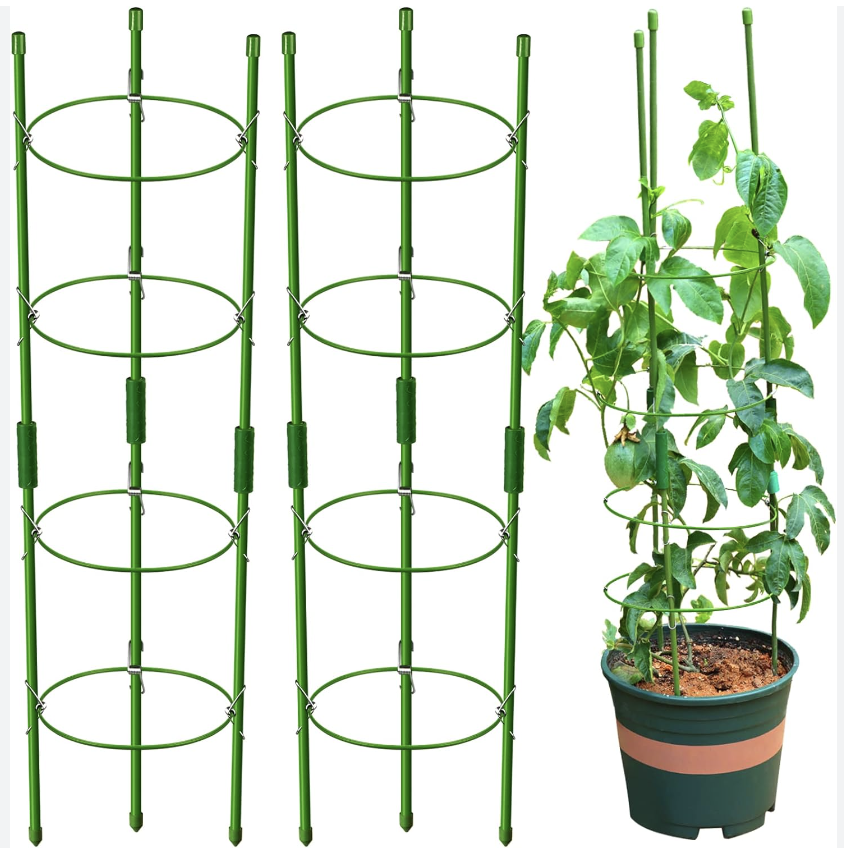 Plan du projet:
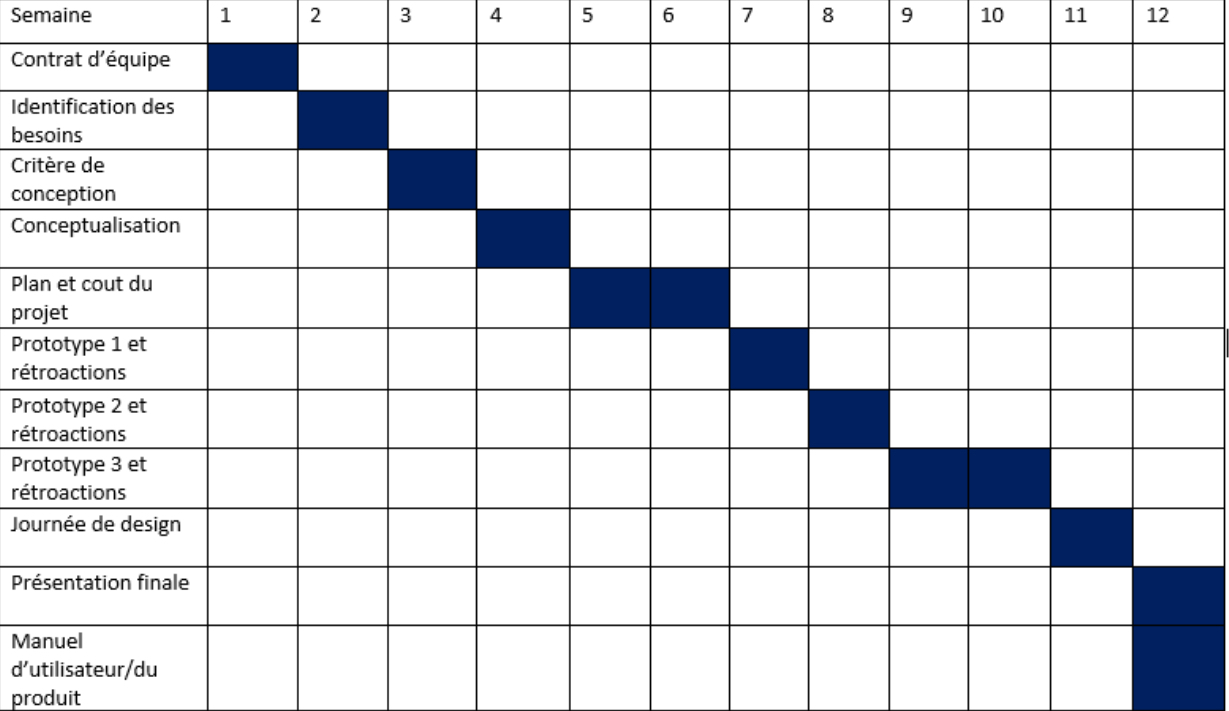 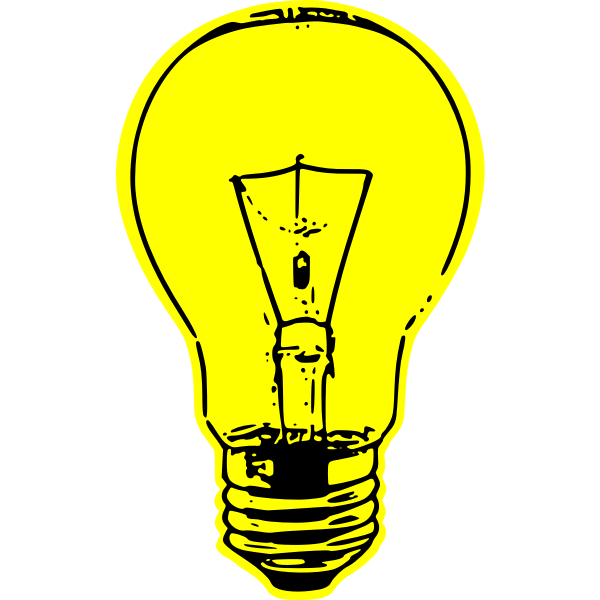 Aperçu du prototype I
Le prototype I a pour objectif d'assister le processus de pollinisation naturelle des fraises en fournissant des vibrations contrôlées aux fleurs. Les vibrations induites par la tige améliorent la dispersion du pollen, augmentant ainsi le rendement des cultures de fraises. 

Pour contrôler notre solution, nous allons utiliser le micro-contrôleur NodeMCU. Celui-ci permet d’adapter la fréquence de vibration pour qu’elle optimise la pollinisation naturelle de la plante. Le micro-contrôleur, doté d’un accès WIFI contient aussi la possibilité de se connecter à une application pour programmer la solution à distance.

Le principe du premier prototype est une tige vibrante de plastique imprimée en 3D. La solution contient deux pièces, la tige elle même et le piquet qui sert d’installation à la solution ainsi que de base au moteur qui émet les vibrations.
Prototype I
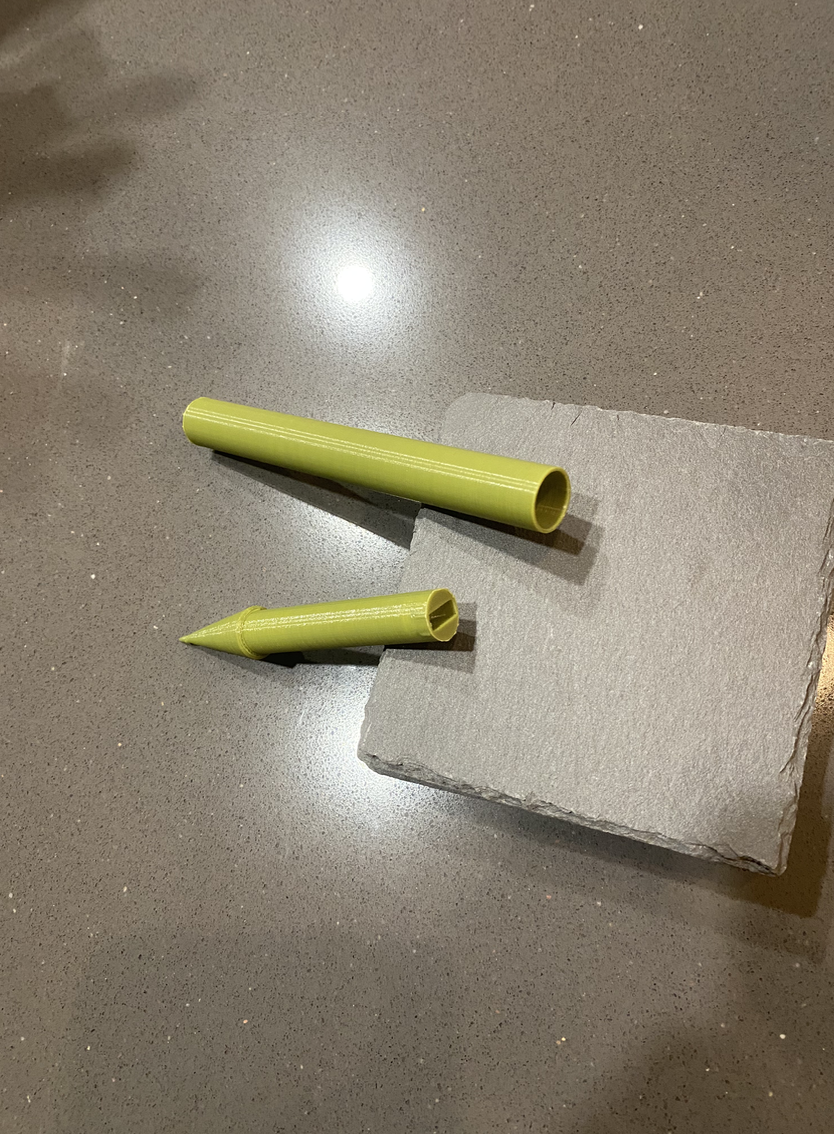 La tige et le piquet (système de plantation)
Prototype I
Assemblage
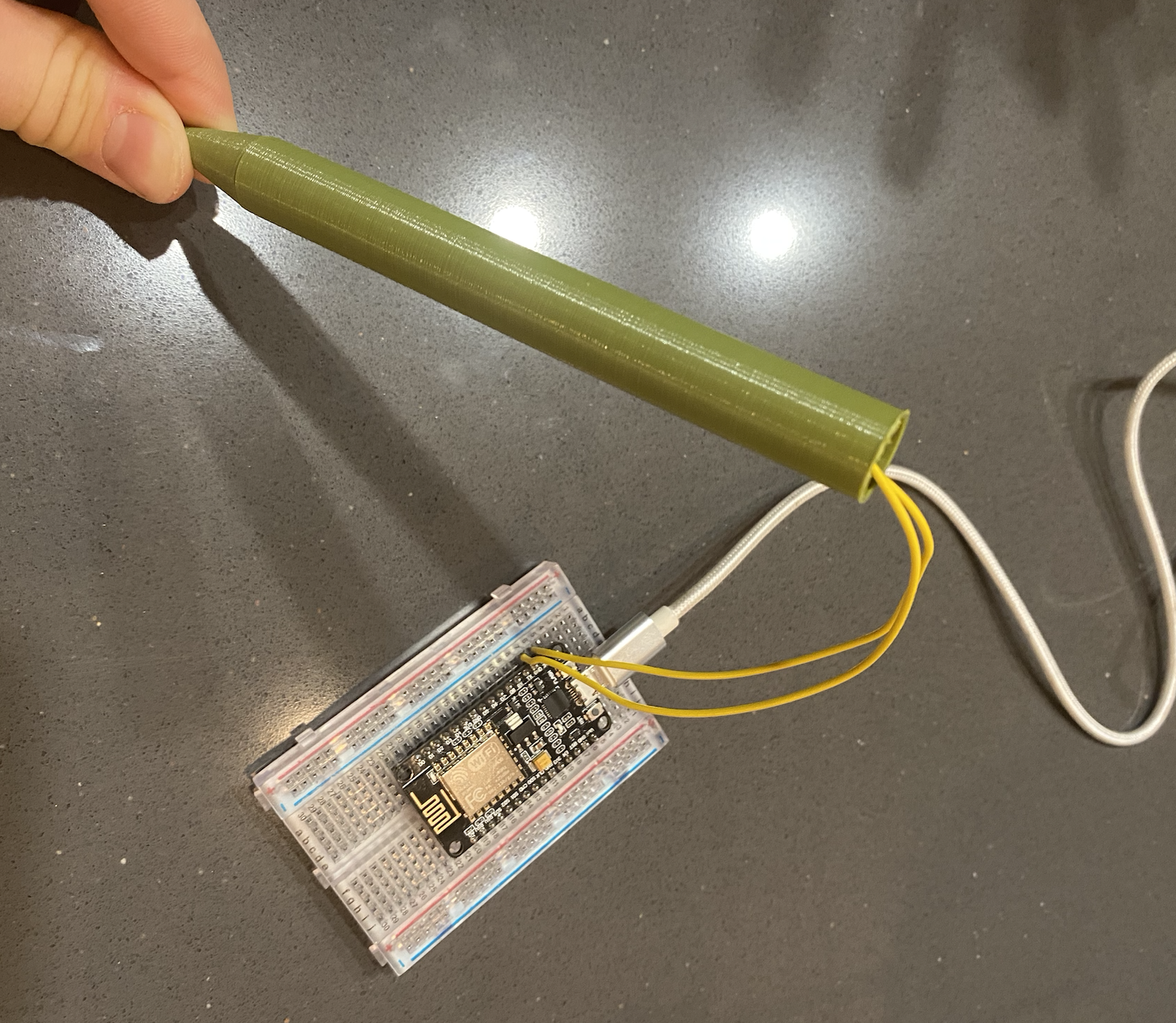 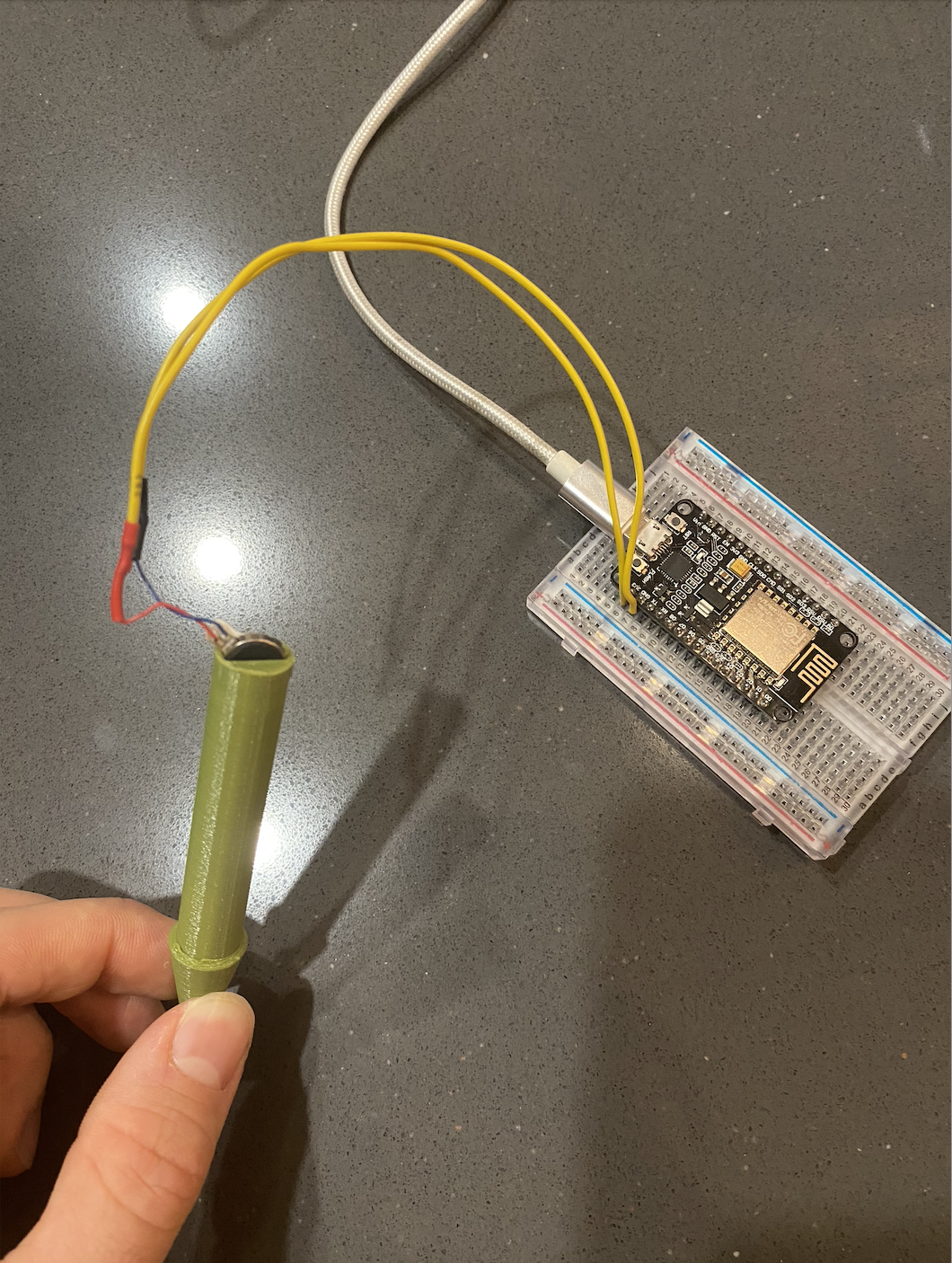 Spécification et résultats des tests prototype I
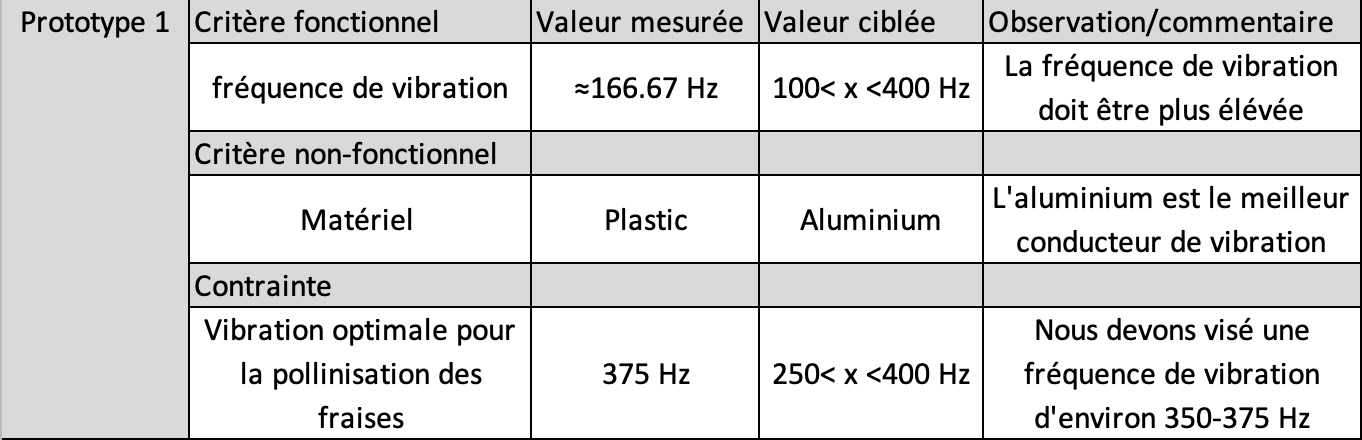 Rétroactions et décisions prises:
Rétroactions : - La fréquence de vibration doit être plus élevée.
L’aluminium est le meilleur conducteur de vibration.
La fréquence de vibration doit être calibré pour se situer autour de 350 à 375Hz.
Ajouter de la solidité à notre solution de conception.
Réduire la grosseurs des tiges.

Décisions prises: 
Réductions du nombre de moteurs pour répondre aux contraintes de budget
Créer et utiliser un adapteur en forme de trépied permetant la transmission de vibration du moteurs à plusieurs tiges.
Aperçu du prototype II
L’objectif principal de notre prototype II était de construire un système électrique pouvant alimenter plusieurs moteurs. Dans ce prototype, nous avons aussi implémenter nos améliorations suite aux rétroactions du prototype I. Nous avons donc créé un adapteur de moteur en forme de trépied pour premièrement, mieux soutenir les tiges, deuxièmement, augmenter le nombre de tiges par plantes et ainsi augmenter la surface de contact entres elles, et troisièmement, diminuer le nombre total de moteur. 
Nous avons aussi trouvé que connecter trois moteurs de 3V en série allait nécessiter un mosfet de 1A, une résistance de 10Kohm et une diode. De plus, nous avons décidé d’alimenter notre circuit avec un bloc BarrelJack de 5V et 3A munit d’un adapteur qui permet de le connecter directement sur notre ProtoBoard.
Pour le principe du prototype II, nous allons utiliser des tiges de bois en l’attente de nos tiges d’alluminium.
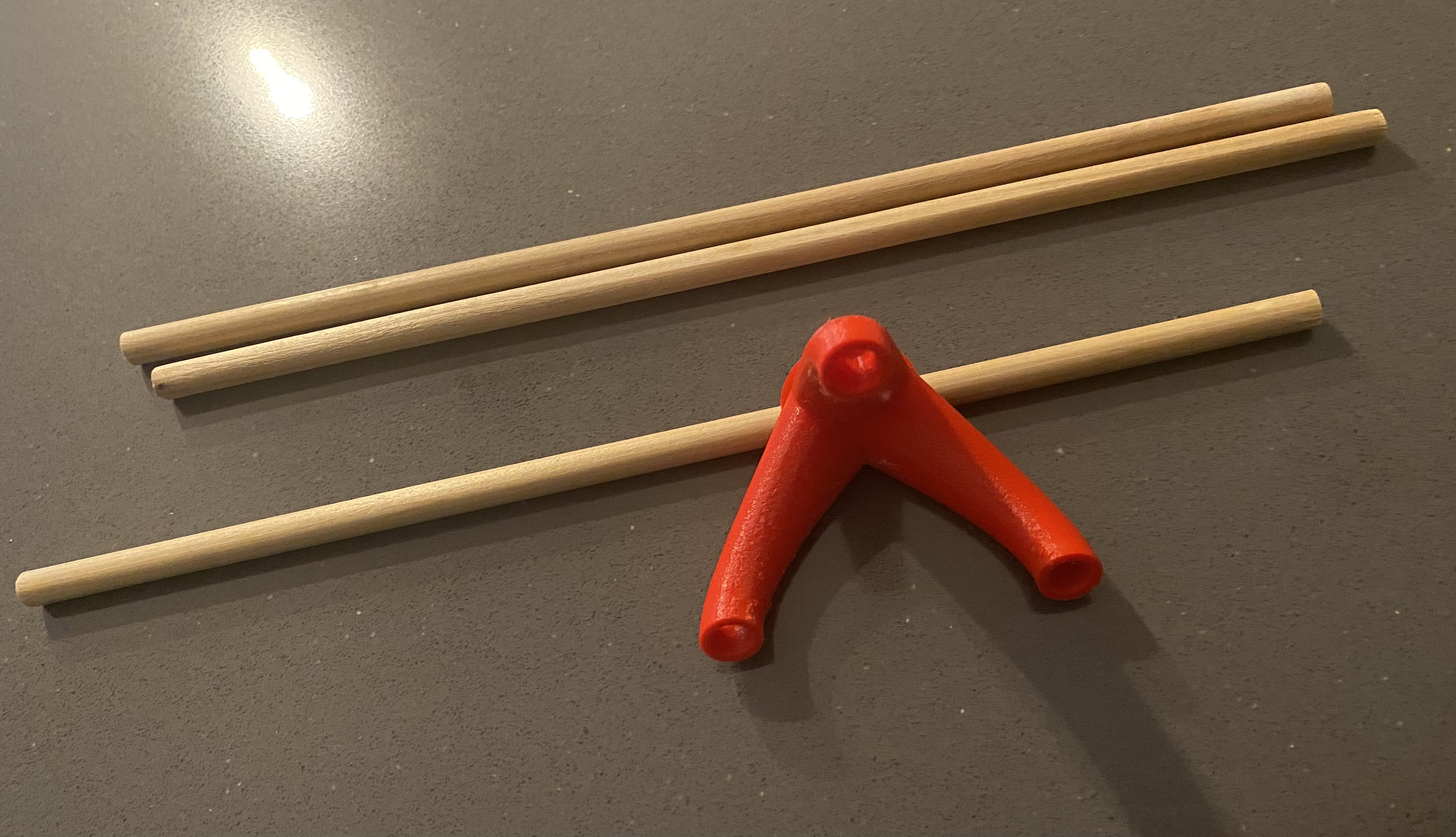 Prototype II:
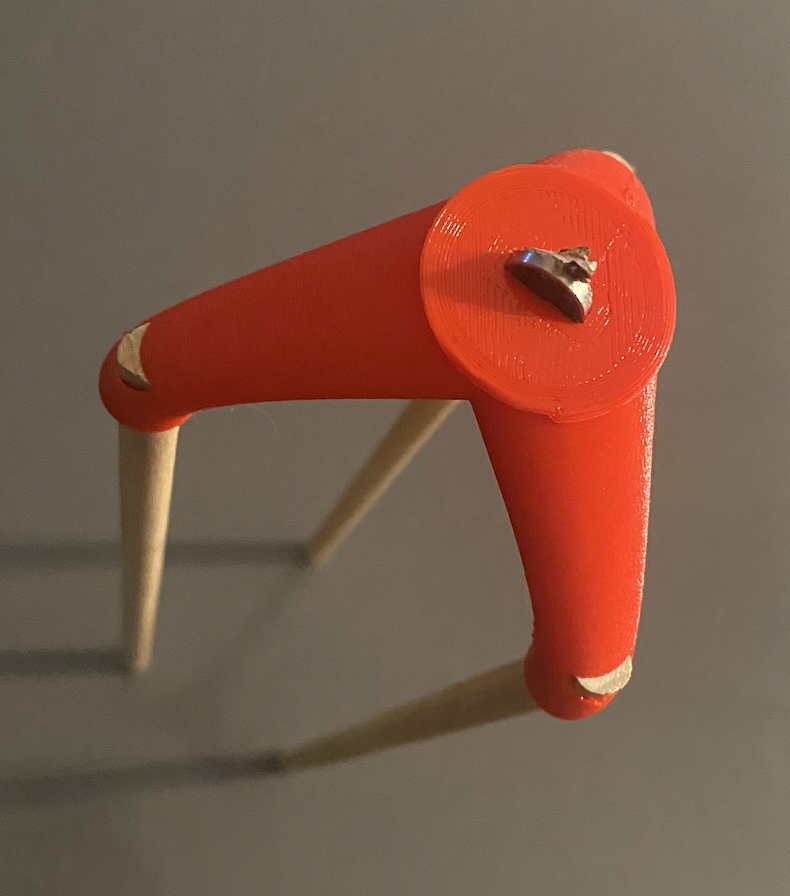 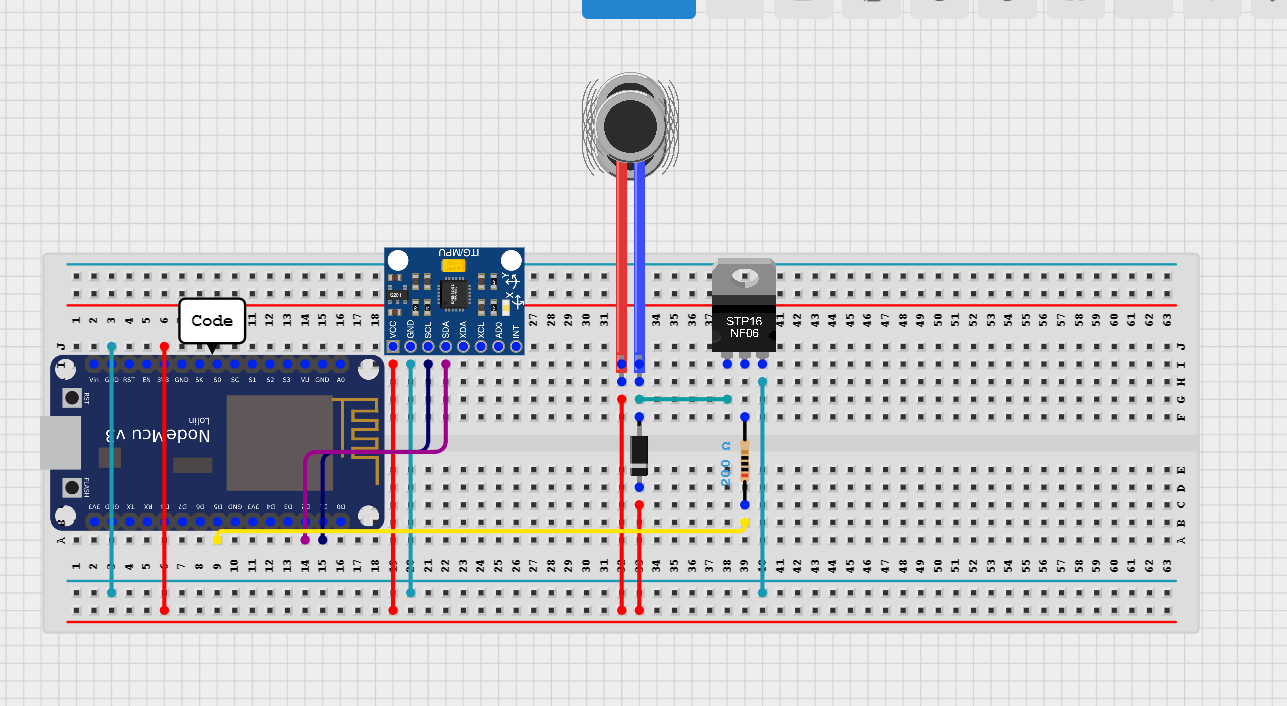 Spécifications et résultats des tests du prototype II:
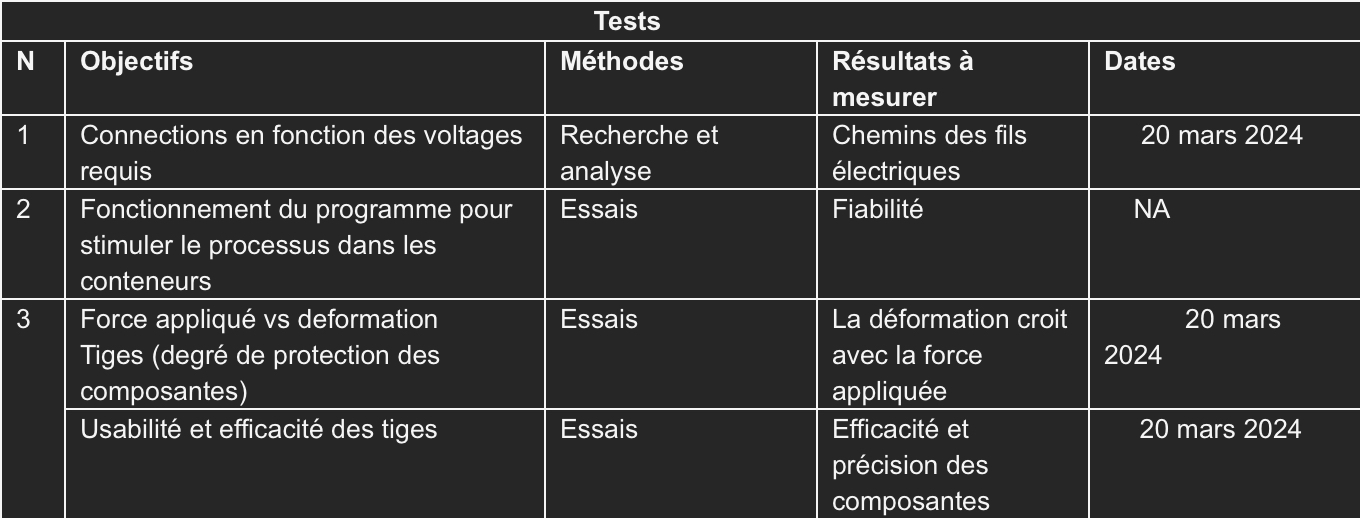 Rétroactions et décisions prise:
Rétroactions:
Ajouter un système qui facilite la plantation des tiges
Construire un logiciel et un code permettant d’ajuster et de contrôler le sytème.

Décisons:
Tailler le bout de nos tiges pour permettre une meilleure stabilité dans le sol. 
Créer un code sur ArduinoIDE capable de se connecter à notre NodeMCU ESP8266 permettant le contrôle de la solution à travers une application.
Prototype Final (III):
Le prototype final est une combinaison de nos deux premiers prototypes avec l’implémentation d’amélioration suite aux rétroactions et aux réalisations que nous avons effectuées. Nous pouvons apercevoir nos tiges d’aluminium taillées, nos adapteurs parfaitement conçus pour accommoder nos moteurs et permettre une transmission parfaite de vibration et notre boitier contenant notre circuit électrique et ses nombreuses autres composantes.
Aperçu du produit final:
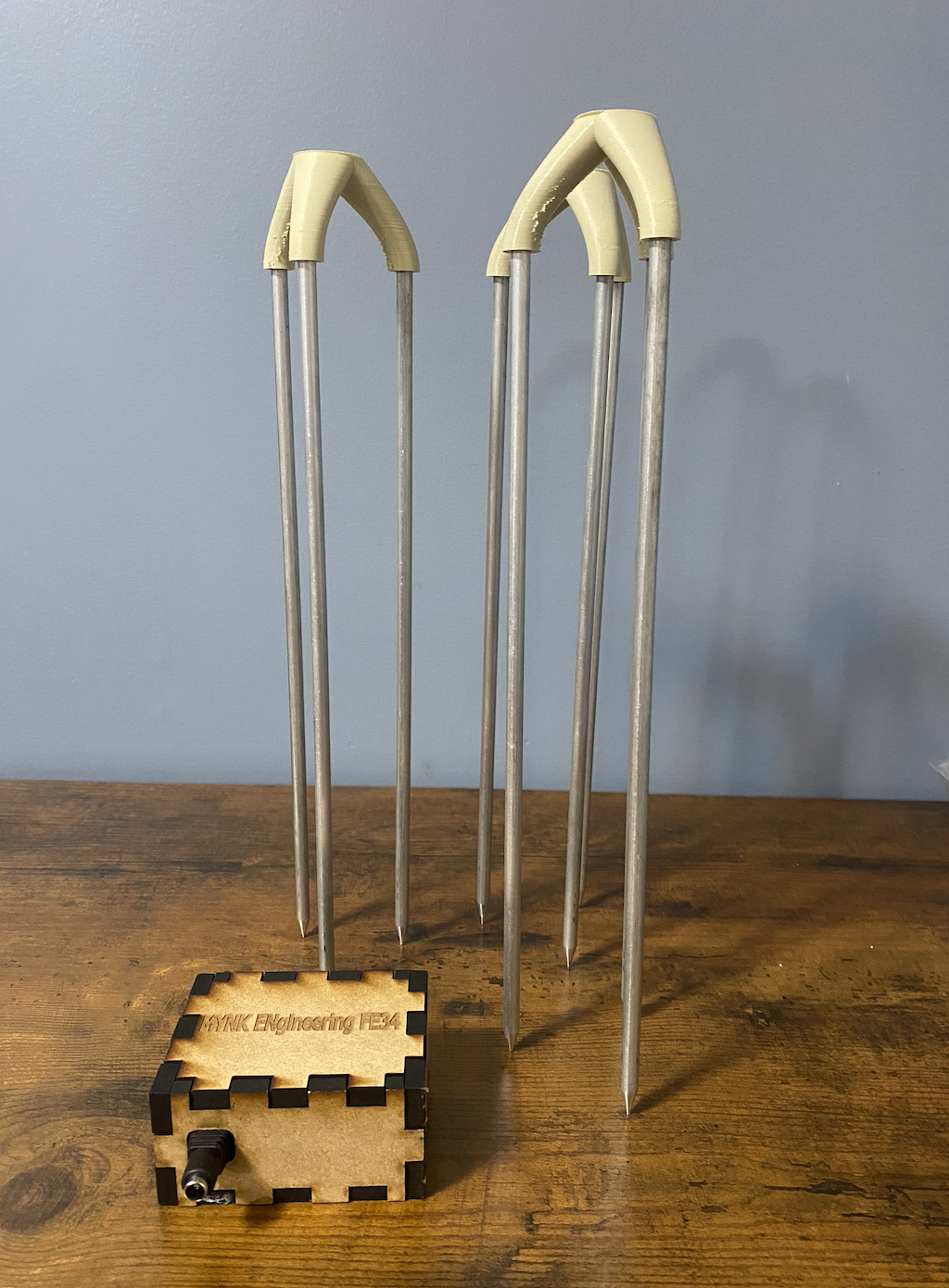 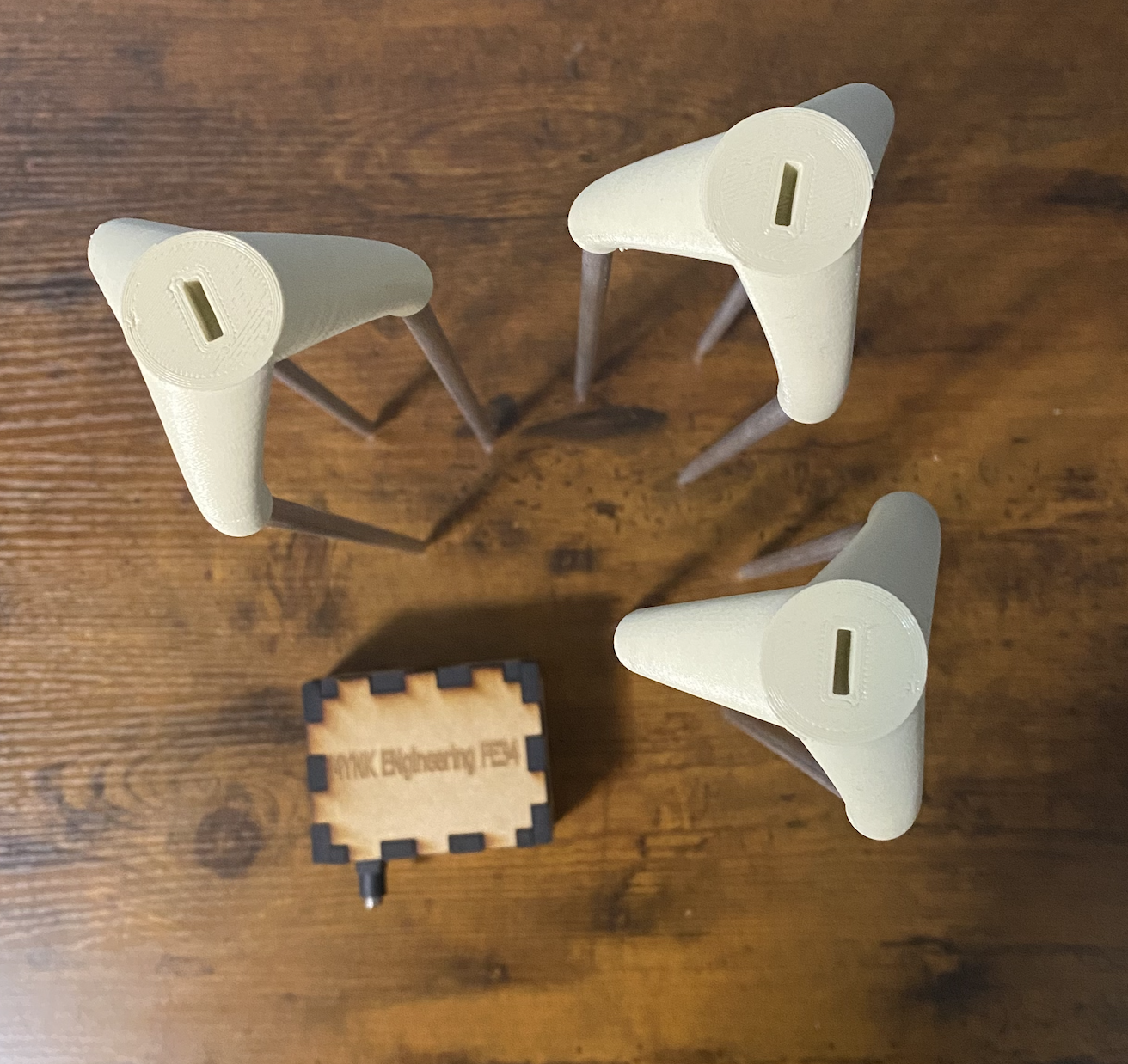 Composante électrique et logiciel du prototype final
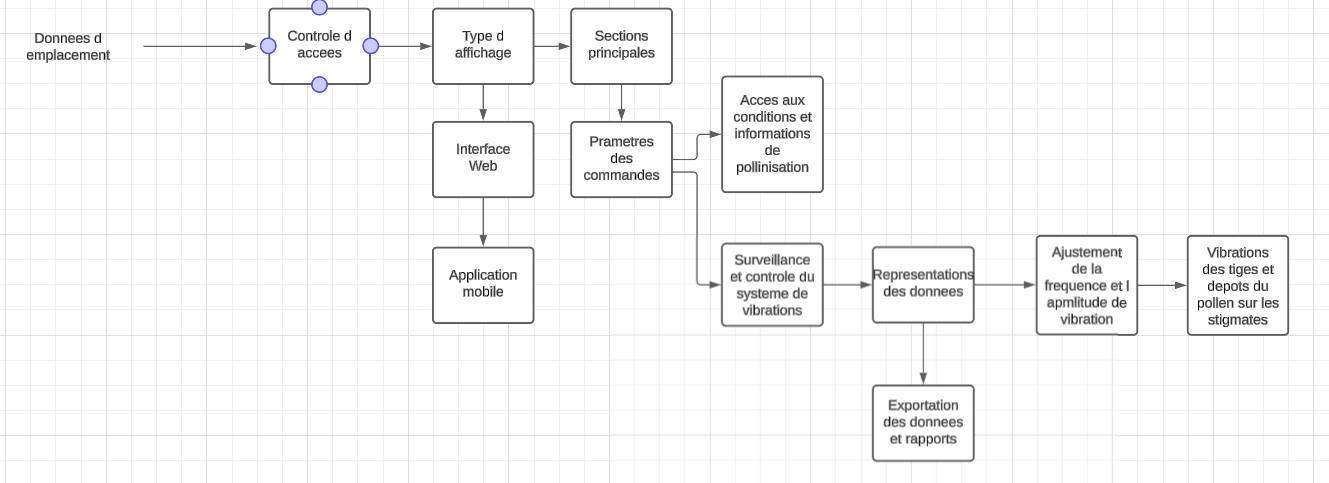 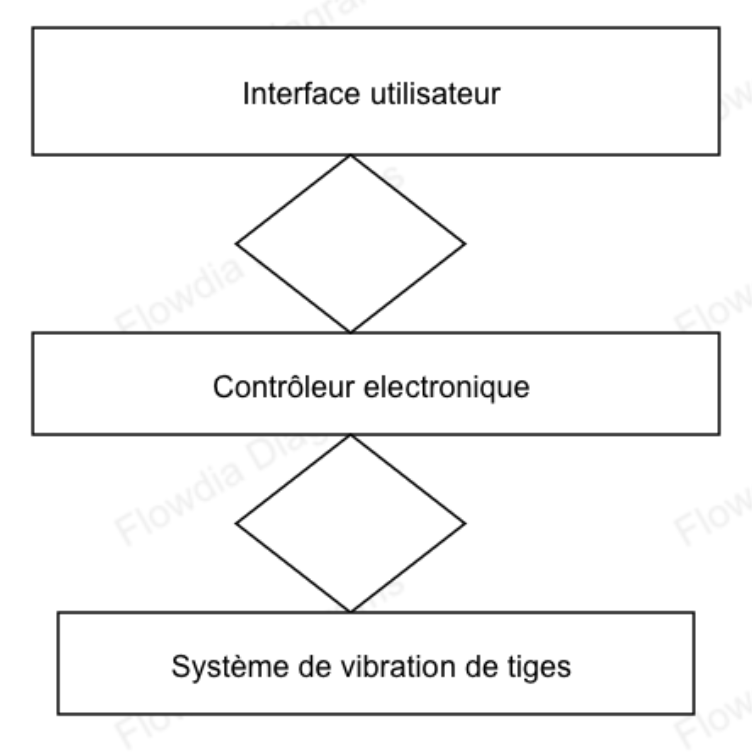 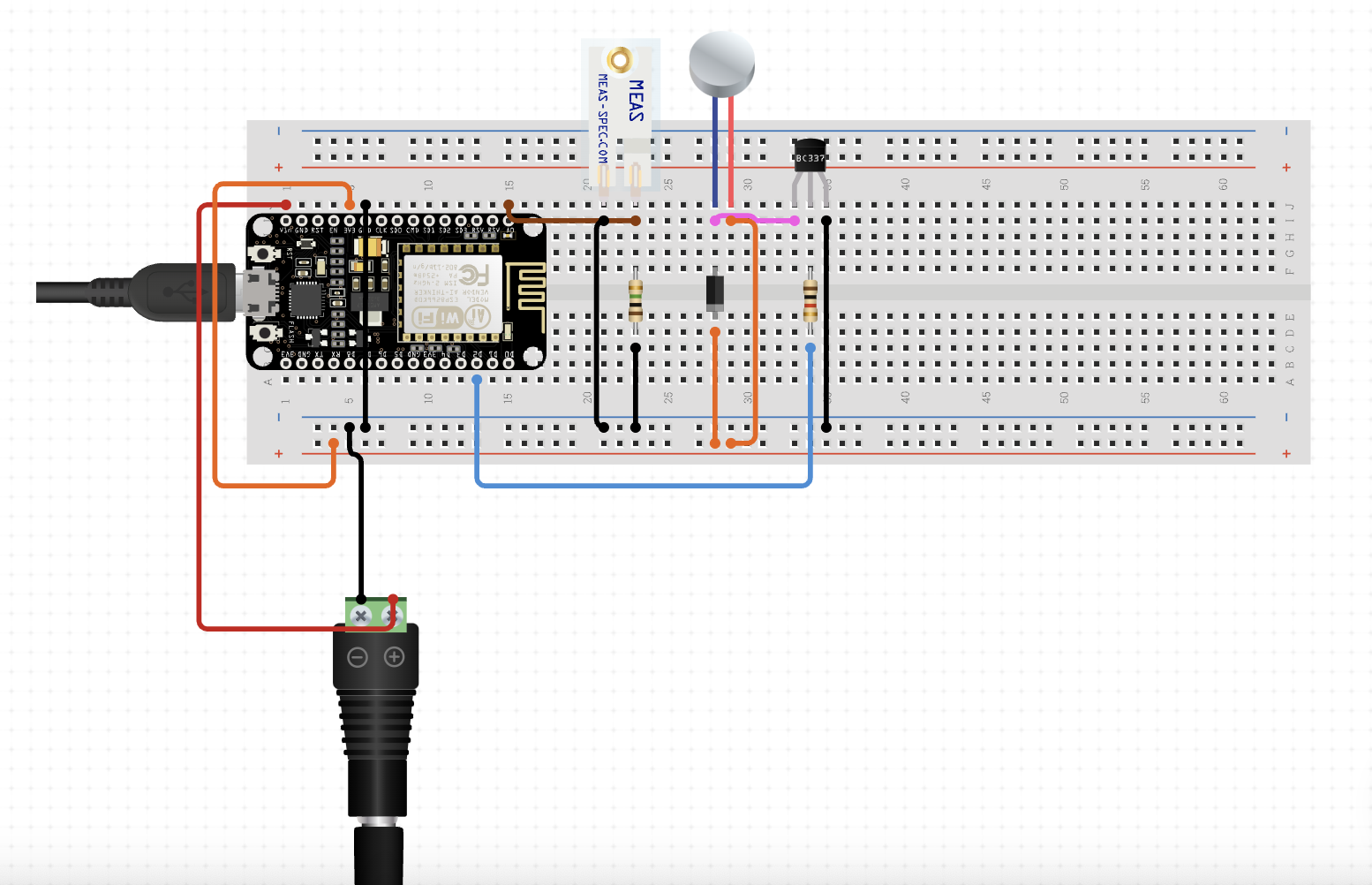 Conclusion:
Notre conception mécanique a évolué continuellement pour répondre aux exigences de l'énoncé. Les principaux défis incluaient le coût des matériaux et le nombre de moteurs nécessaires. Pour respecter le budget, nous avions choisi d'utiliser des tiges d'aluminium . De plus, afin de réduire le nombre de moteurs, nous avons décider d'alimenter trois tiges à partir d'un seul moteur. Un modèle sur Onshape facilitera la connexion du moteur et des 3 tiges.
Merci beaucoup!
Séances de questions et discussion